5th World Congress on BIOTECHNOLOGY
June 25-27, 2014, Valencia, Spain
Track 2: Biotechnology in Agriculture (June 25)
Symposium on: 
GM crops to feed the world in the XXI century and the risks posed by the irrational oposition of radical ecologists
Ramón Serrano
Institute  of Plant Molecular and Cellular Biology (IBMCP)
Polytechnic University of Valencia (UPV)-
High Council for Scientific Research (CSIC)
Valencia, Spain
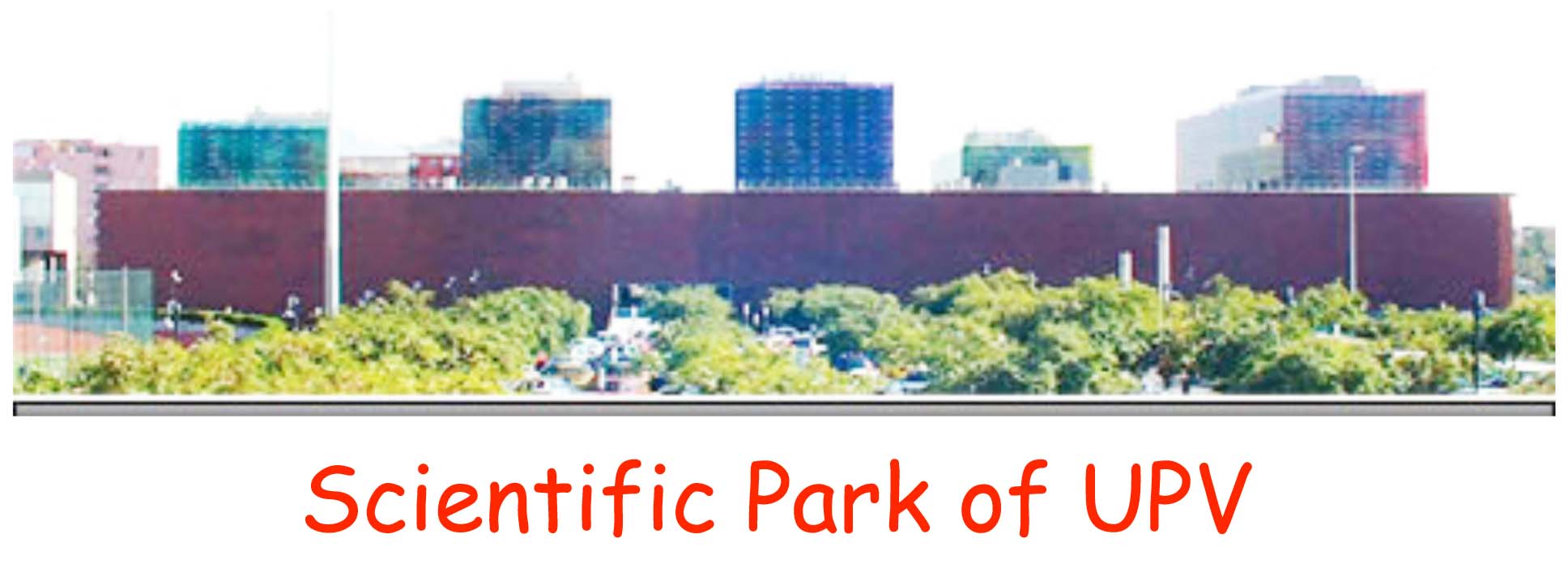 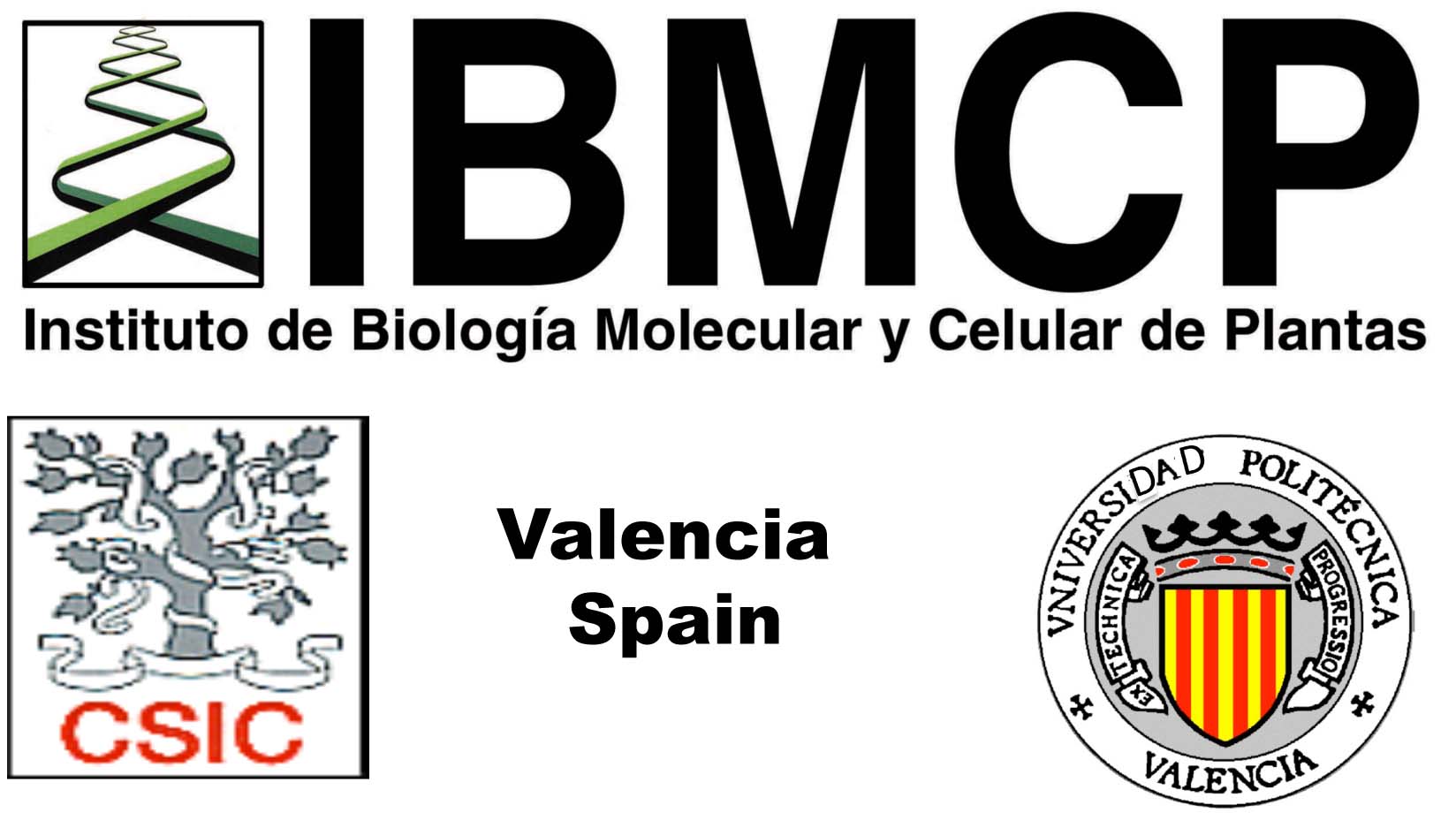 ≈ 3,000 researchers, 45 institutes, 25 M euro/year
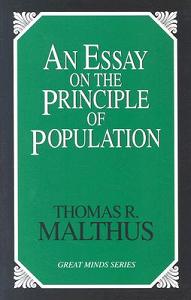 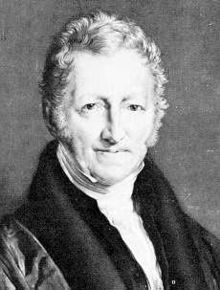 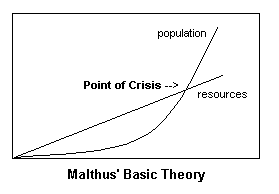 Thomas R. Malthus
1766-1834
EVOLUTION OF WORLD POPULATION AND AVAILABILITY OF LAND
Millions hectares

Planet surface		51,000

Land surface			15,000

Conventional farming 	  1,400

Organic farming		       37

Forest and grasslands	  2,100
Year     		Million people

10000   BC		0.1-1
  1000   BC		    50
        1    AD		 200
 1000    AD		 300
 1800    AD	          1,000
 1900    AD	          1,500
 2000    AD             7,000
 2100    AD           10,000  FINAL LEVEL?
Evolution of grain production during the second part
of XX century (Mann, 1999, Science 283: 310-314)
Total Kg (x1012)
Kg  per person
Green Revolution
360
2


1


0
A new revolution
Is needed
310
1965     1975      1985    1995
CRUDE REALITY OF THE END OF XXI CENTURY
Food production should be doubled
With present yields of conventional farming 
it is possible but it implies almost complete 
destruction of forests and grasslands
With organic farming (yields less than 50%
of conventional), it would be impossible to
produce enough food for all population of Earth
With transgenic crops and modern technologies 
of water management, fertilizers and pesticides
forests could be preserved and enough food produced
But in 1997 a very powerful organization, Greenpeace, promoted the GM
issue to the top of campaign priorities.The strategy was to tell false stories
about GM plants.
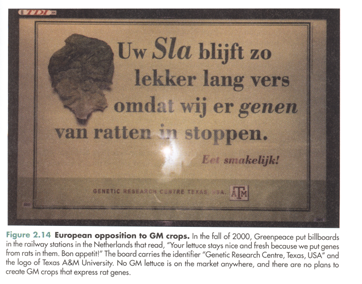 GM plants are:

Toxic to persons
Damage environment
Exploit farmers
Only good for multinationals
Etc.


ALL IS FALSE!!!!!!
(but they have succeeded in
creating a rejection in society
because of fear to transgenesis)
The technology to make transgenic plants was developed in 1983
by the scientists who received the World Food Prize 30 years latter
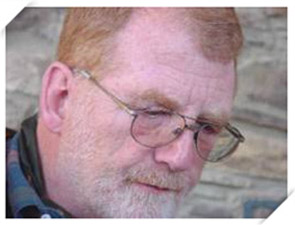 Jeff Schell 
(1935-2003)
Rejection in Europe has practically stop development of GM crops
Two genes (traits; insect resistance, herbicide resistance)
Four crops (corn, soy, cotton and canola)
Ramón Luis Nogales Rangel
BUT IT TOOK TWO CENTURIES FOR THE EUROPEANS TO EAT TOMATO AND POTATO
BROUGHT BY THE SPANISH IN THE XVI CENTURY
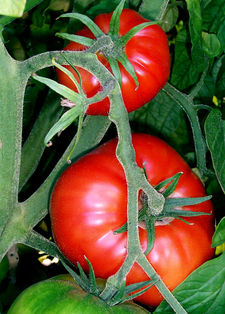 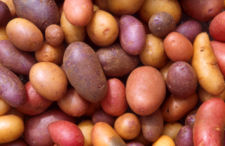 Ingo Potrykus, inventor of golden rice
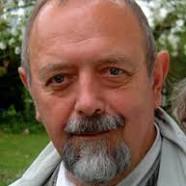 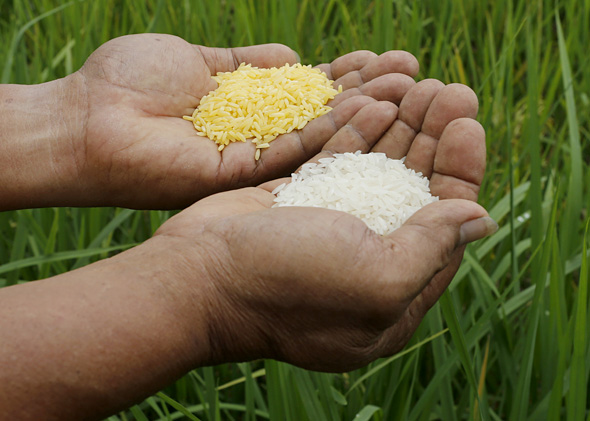 Patrick Moore, one of the founders  of Greenpeace who quit the organization because its rejection of golden rice
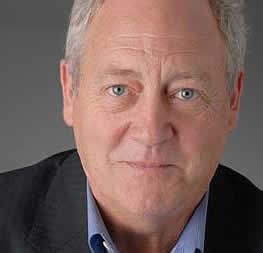 ANOTHER URGENT DEVELOPMENTS MAY BE CROPS MORE 
TOLERANT TO DROUGHT STRESS, TO POOR SOILS, TO 
EXTREME TEMPERATURES …
(TO ALLOW CULTIVATION OF MARGINAL LANDS)
Symposium on: 
GM crops to feed the world in the XXI century 
and the risks posed by the irrational oposition of radical ecologists 

Oscar Vicente
Alain Goossens
Eduardo Bueso
Roberto Gaxiola